Projekt číslo 4.- Prevence a terapie zdravotních komplikací u vrcholových sportovcůMUDr. Jiří Neumann , tel. 604 935 240,dr.neumann@tiscali.cz27.-29.3.2025 , 13.ročník Sympozia sportovní medicíny Dřítečwww.sport-sympozium.cz , MUDr.Jaroslav Větvička
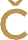 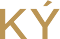 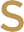 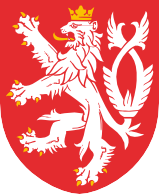 HIGH	PERFORMANCE 
PROGRAM
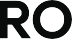 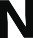 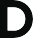 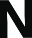 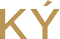 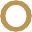 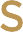 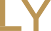 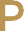 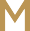 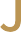 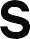 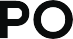 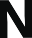 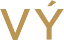 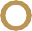 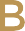 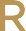 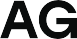 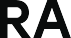 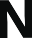 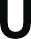 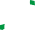 Vědecko – výzkumná podpora české reprezentace
Střednědobé cíle do roku 2028
Cílem je podpora pracovišť, která by jednak pomáhala, radila a léčila sportovce s chronickými onemocněními, současně připravila soubor standardů, ze kterých by mohli sportovci dosahovat lepší výkonnosti. Na základě zkušeností pak navrátit řadu vrcholových sportovců na výkonnostní úroveň, která by pomáhala stabilizovat i jejich chronické onemocnění a řešit jejich případné komplikace

Nedílnou součástí celé této problematiky je také vnímání antidopingového programu. Inzulín je látka zakázaná pro sportovce s možností udělení terapeutické výjimky (TUE). Stejně tak velká skupina léků na léčbu astmatu jsou látky zakázané, některé lze užívat jen v případě přidělené terapeutické výjimky.
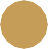 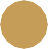 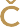 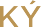 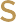 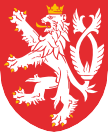 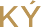 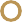 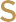 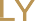 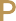 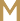 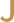 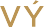 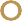 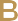 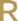 2
HIGH PERFORMANCE PROGRAM
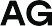 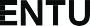 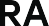 Vědecko – výzkumná podpora české reprezentace
Okruh 1 – Možnosti dlouhodobého monitoringu hladiny krevní glukosy ve vrcholovém sportu a péče o vrcholové sportovce s diabetem 1. typu
Profesor MUDr. Libor Vítek PhD. 4. interní klinika a ústav lékařské biochemie a laboratorní diagnostiky 1.LF UK a Všeobecné fakultní nemocnice v Praze – logistika monitoringu hladiny glukosy u vrcholových sportovců.

Profesor MUDr. Martin Haluzík, DrSc. Přednosta centra diabetologie, vedoucí Laboratoře translační a experimentální diabetologie a obezitologie, IKEM Praha – logistika a management péče o diabetiky 1 .typu, vrcholové sportovce
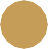 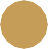 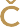 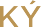 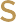 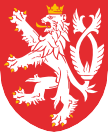 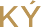 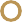 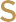 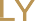 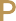 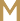 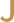 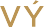 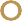 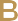 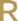 3
HIGH PERFORMANCE PROGRAM
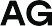 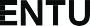 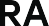 Vědecko – výzkumná podpora české reprezentace
Okruh 2 – Péče o vrcholové sportovce s astmatem
Členové týmu:
MUDr. Tomáš Dvořák – pulmologická vyšetření u rizikových sportovců. Management chronické medikace v součinnosti s Antidopingovými pravidly. Logistika TUE – terapeutické výjimky. Klaudiánova nemocnice Mladá Boleslav.

Profesor MUDr. Libor Vítek PhD.
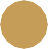 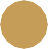 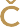 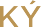 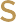 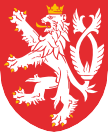 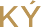 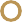 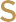 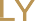 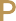 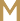 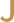 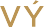 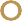 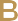 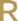 4
HIGH PERFORMANCE PROGRAM
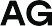 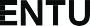 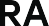 Vědecko – výzkumná podpora české reprezentace
Okruh 3 – Endokrinologické onemocnění ve vrcholovém sportu + REDS syndrom !!!
MUDr. Tomáš Vašátko – Fakultní nemocnice Hradec Králové, interní klinika + Sportklinik Dříteč – management a logistika endokrinologických vyšetření se zaměřením na thyreopatii, spolupráce s MUDr. Hladíkovou při diferenciální diagnostice při snížené výkonnosti u žen s amenorheou, nevysvětlitelné tloustnutí/ hubnutí, únava – zejména u žen

MUDr. Et Mgr. Ester Hladíková – gynekologie Nové Město na Moravě, gynekologicko – porodnické oddělení nemocnice Svitavy – vyšetření vrcholových sportovkyň s amenoreou, konzultace pro možnosti antikoncepce. Komunikace s dr. Vašátkem – endokrinologem.

Problematika reprodukčního zdraví u sportovkyň a možnosti lékařské péče
Amenorea a s ní spojená sterilita nebo infertilita, Female Athlete Triad
Metody antikoncepce vhodné pro pro profesionální atletky
Problematika relativní energetické nedostatečnosti ve sportu RED-S
Female Athlete Triad – propojení sportovní medicíny, ortopedie, endokrinologie, pediatrie – zaměření na péči o mladé sportovkyně. Nízká tělesná hmotnost – gymnastika, krasobruslení, atletika – vytrvalostní disciplíny – poruchy příjmu potravy, amenorhea, nízká kosterní hmota, dále psychické problémy.
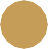 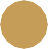 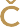 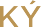 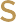 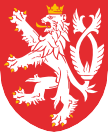 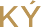 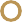 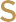 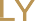 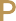 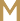 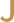 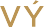 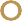 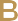 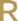 5
HIGH PERFORMANCE PROGRAM
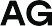 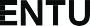 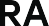